Односи између живих бића и ланац исхране
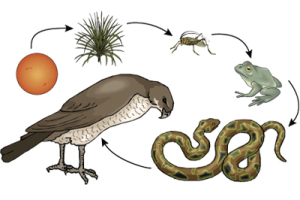 Природа и друштво за 3. разред основне школе
учитељица: Александра Стајић
Хајде да поновимо
Животно станиште је простор настањен живим бићима. Учили смо да постоје природна и култивисана станишта(култивисана уређује човек):
ПРИРОДНА СТАНИШТА               КУЛТИВИСАНА СТАНИШТА


копнена       водена                 копнена         водена
-шума                          -поток                                          -њива                               -рибњак
-ливада                        -река                                           -воћњак
                                     -мочвара                                    -виноград
                                     -бара                                           -повртњак
                                     -језеро                                         -парк
Односи између живих бића
Сва жива бића која живе на једном животном станишту су међусобно повезана. Живе на истом простору и утичу једни на друге. На пример:
    Дрво је место за живот птицама и веверицама. Птице праве гнезда на дрвећу и помажу му тако што се хране црвићима и гусеницама које га нападају. Веверица се храни лешницима и орасима, сакупља их и односи у склониште. Неки од тих плодова падну на земљу и тако временом израсту нове биљке.
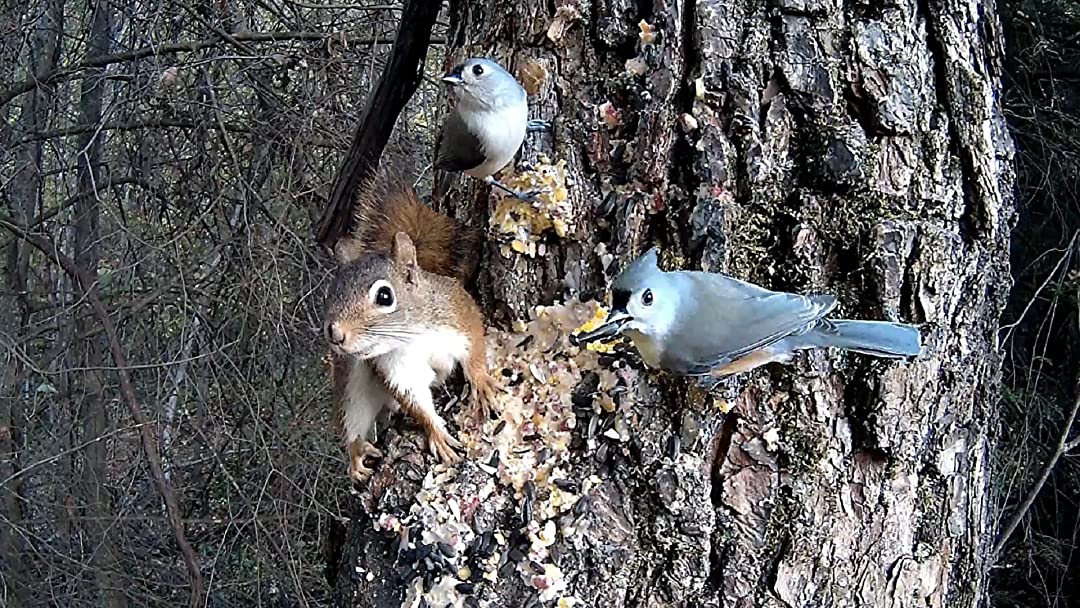 ланац исхране
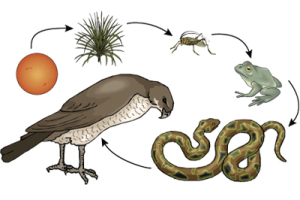 Жива бића су повезана и исхраном. Ево примера, знамо да биљке саме себи стварају храну помоћу сунчеве светлости, ту биљку може да поједе скакавац, а скакавца жаба. Змија једе жабу, а орао може да има за храну змију.
Да закључимо
Ланац је сачињен од карика, а карике су животиње. Прва карика у ланцу је увек нека биљка или неки други организам који сам себи ствара храну. Њима се храни нека мања животиња која је храна некој већој животињи. Последња карика у ланцу је углавном животиња која нема природног непријатеља у свом станишту.
Домаћи задатак
Нацртај у свесци један ланац исхране. Крени од прве карике и користи стрелице да означиш ред карика у ланцу.

Хвала на пажњи!
Литература: Маринковић, Симеон (2019): Природа и друштво за 3. разред
oсновне школе, Креативни центар, Београд.
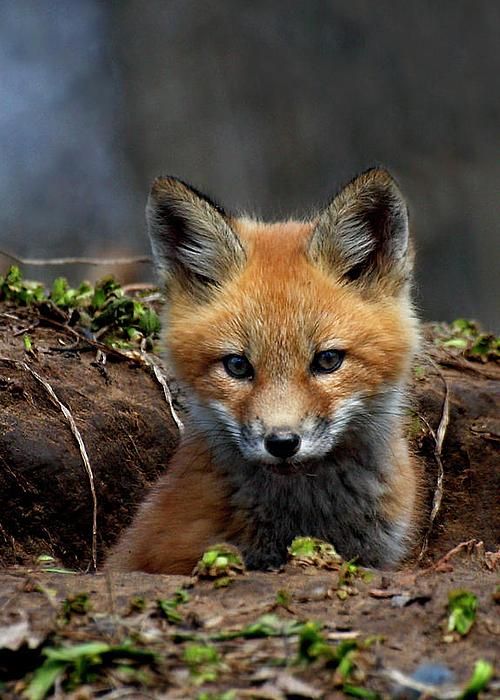